Backa HK
F07´s
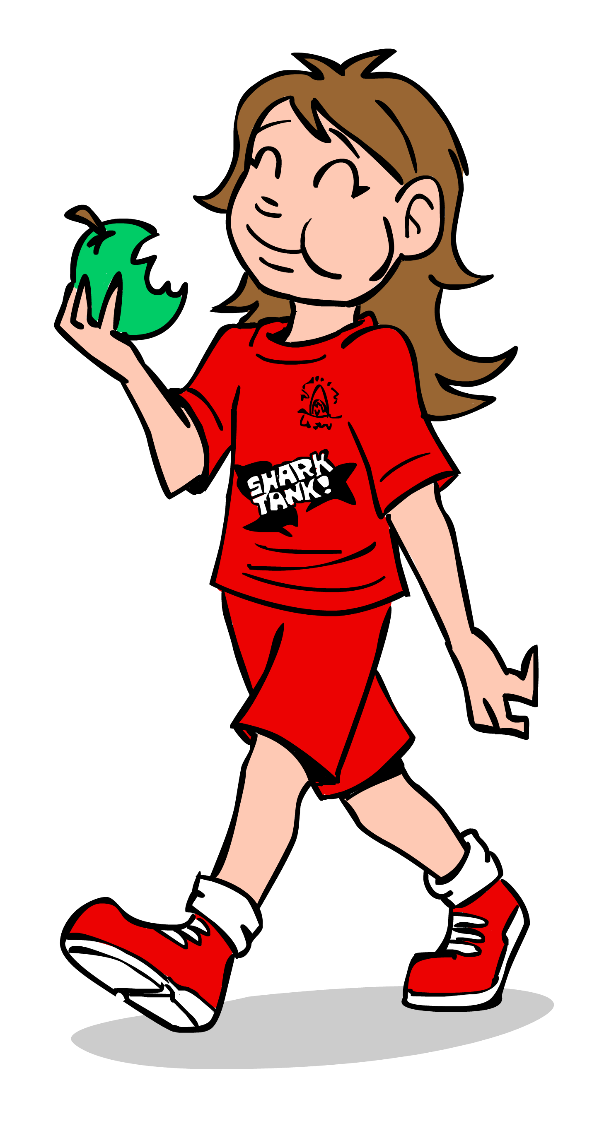 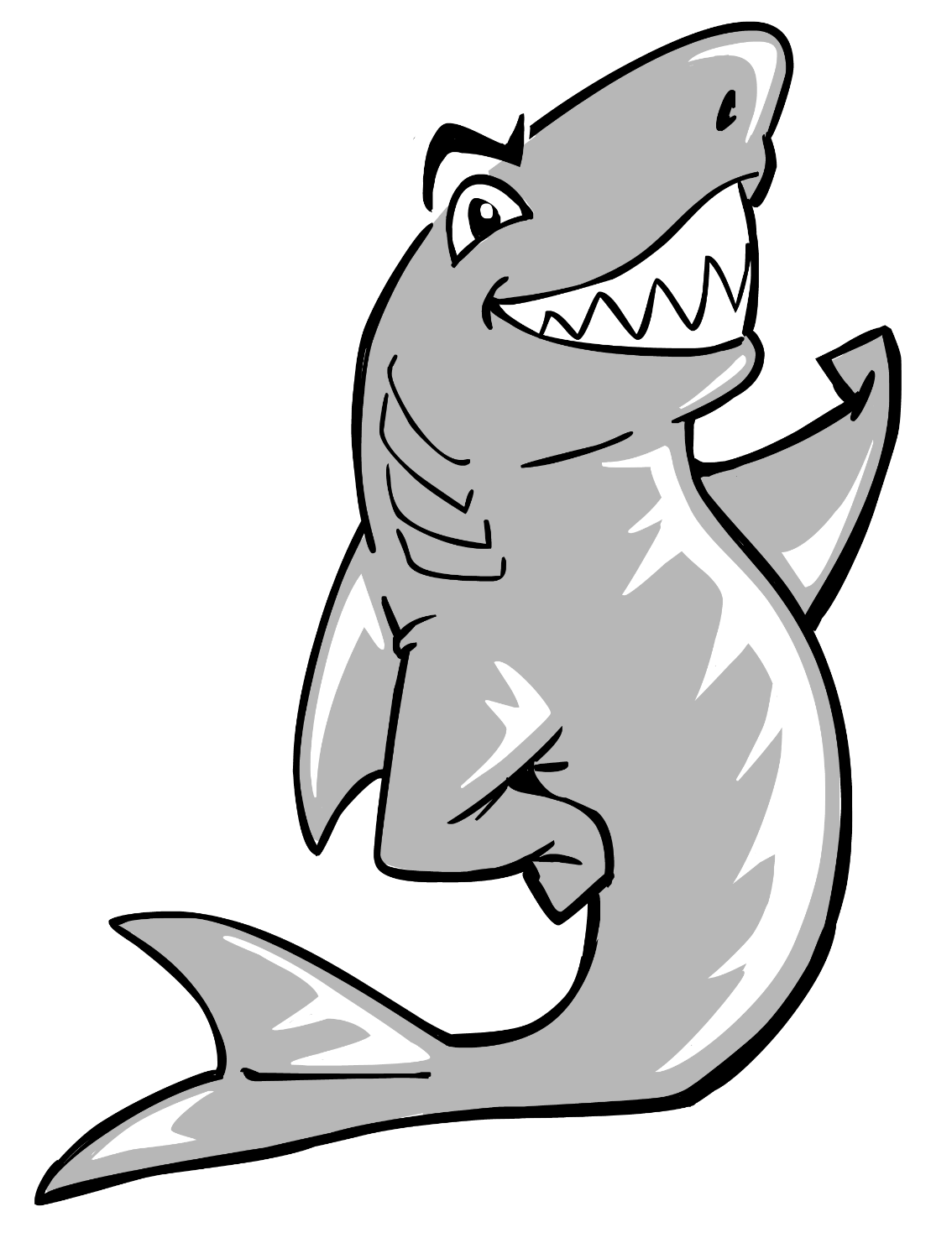 Supermellis
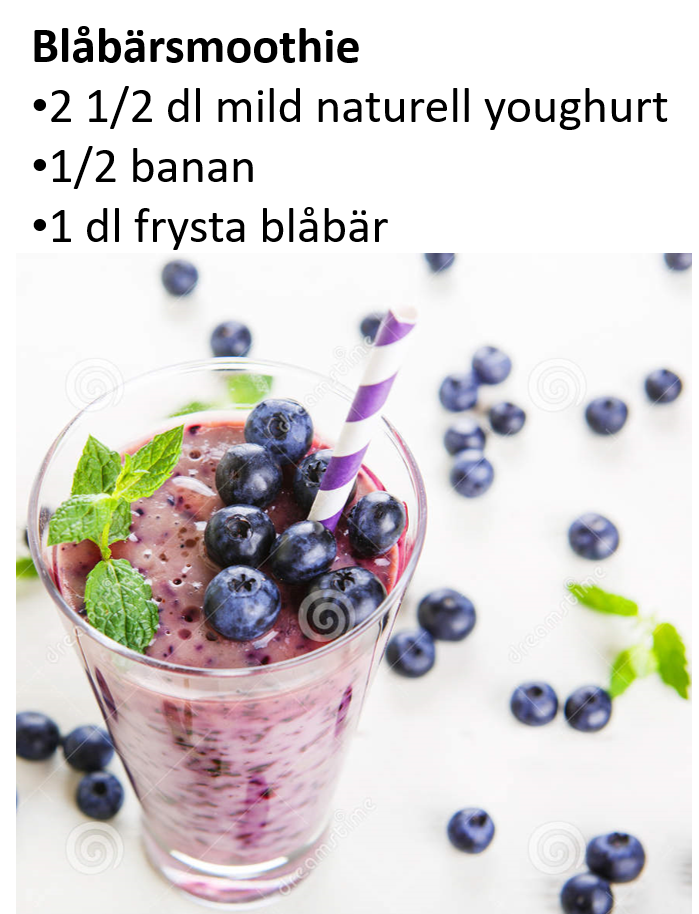 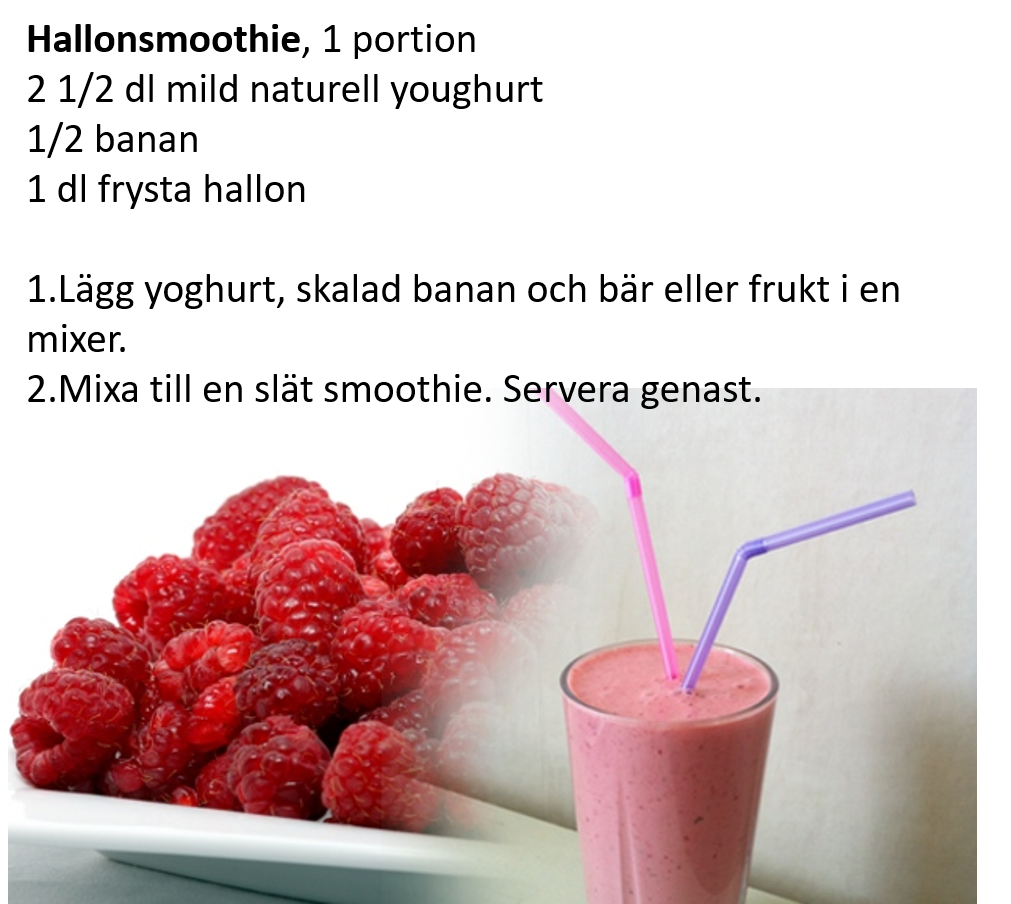 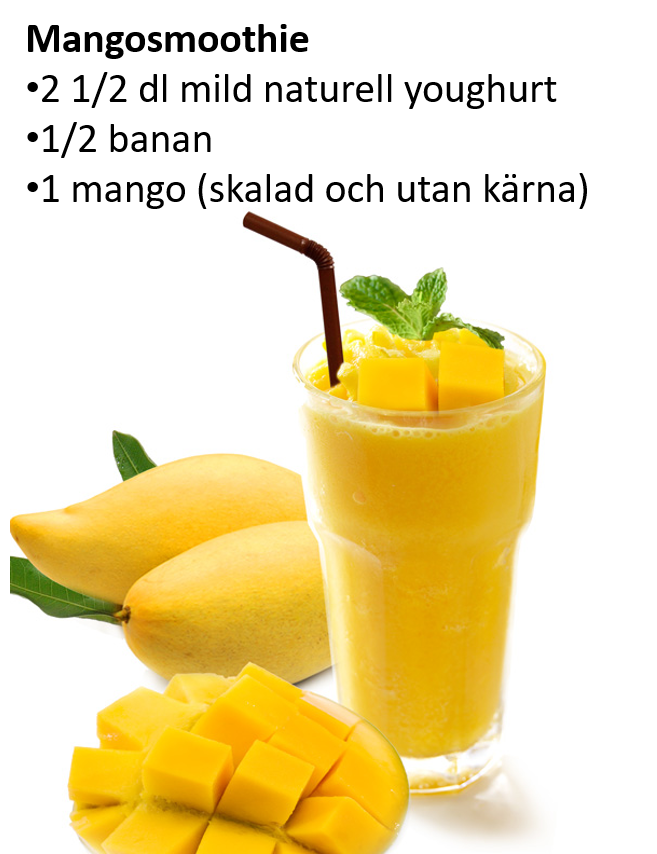 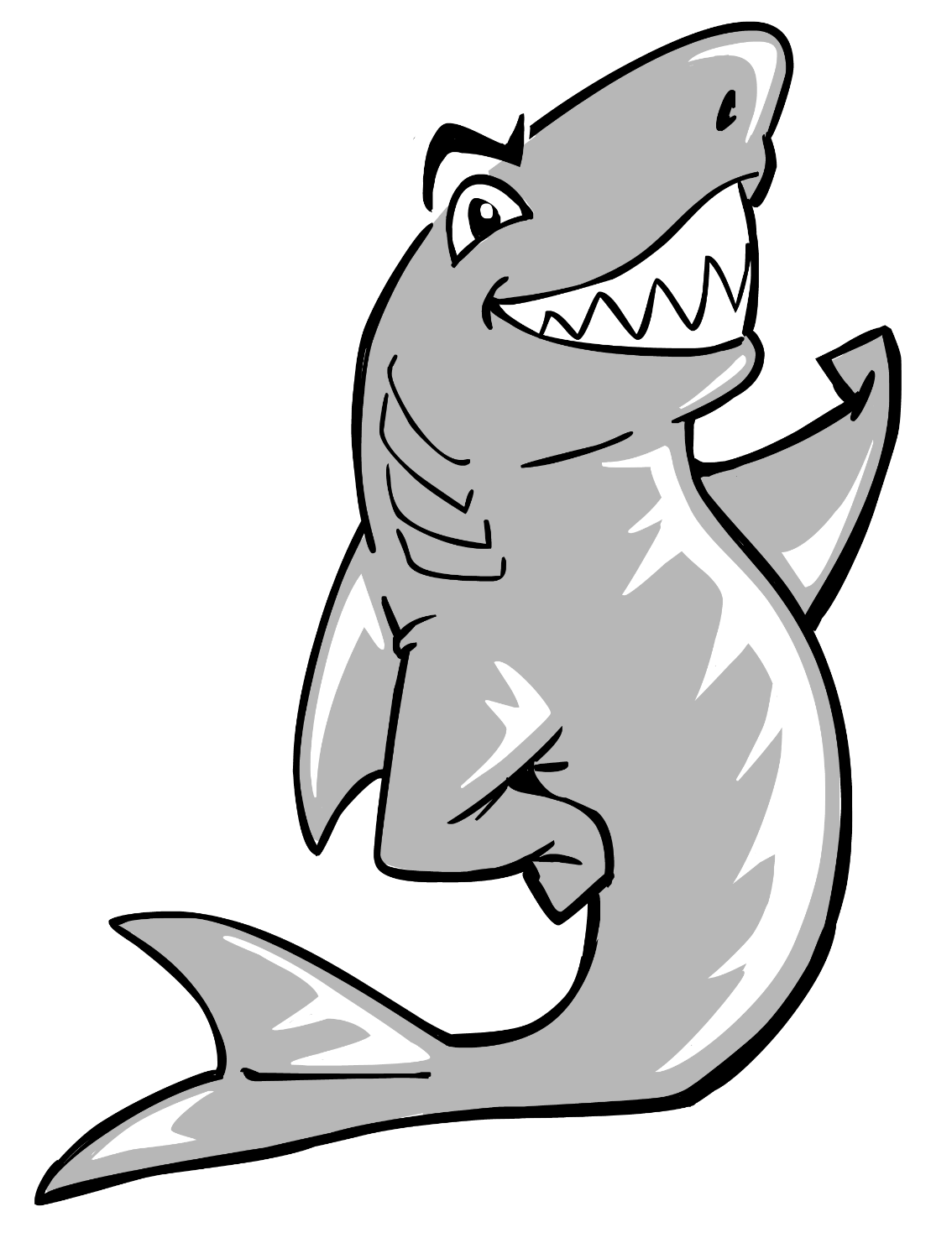 Energibar med choklad, nötter och frukt

125 g mörk choklad 
50 g solrosfrön/pumpakärnor
50 g torkad frukt 
1 dl sportgryn 

Gör så här
1 Smält chokladen i ett vattenbad. Blanda ner nöt och frukt blandningen och sportgrynen i den smälta chokladen.
2 Häll upp på ett smörpapper och bred ut till en kaka. Ställ in i kylskåpet och låt stelna i ca 10 minuter. Skär i portionsbitar.
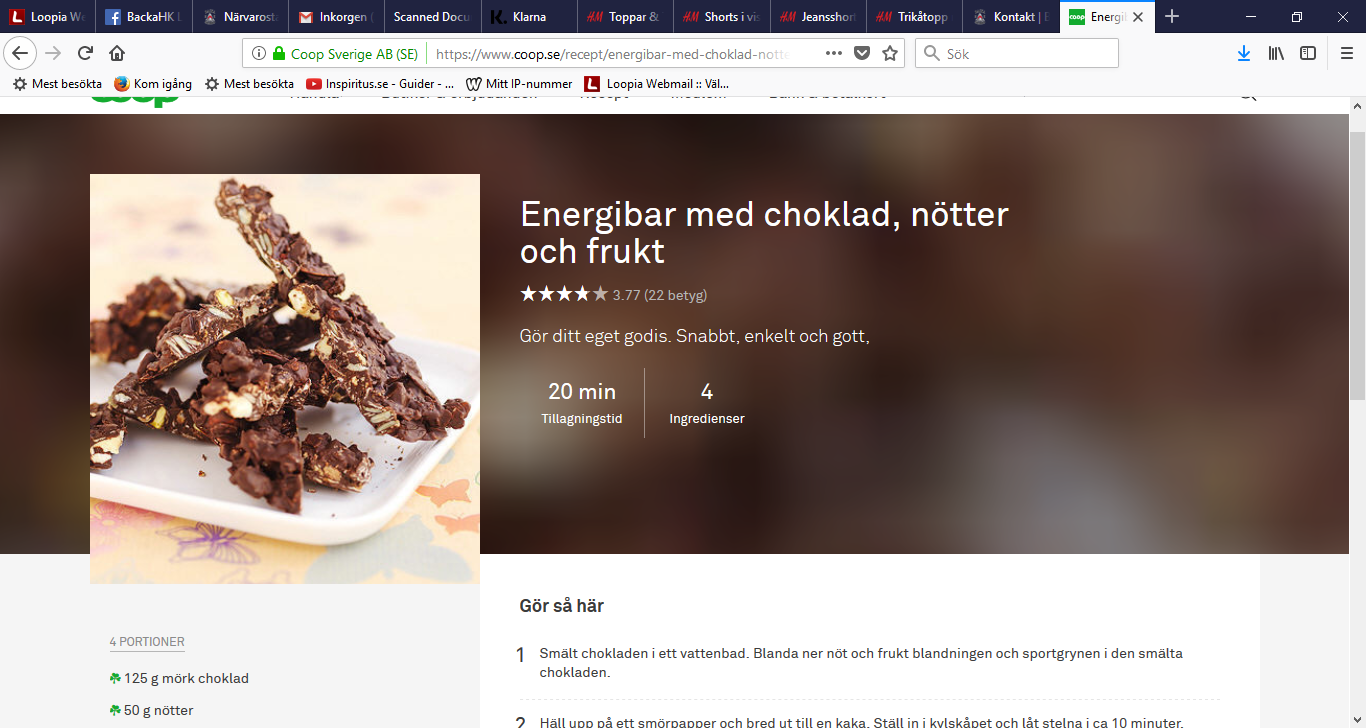 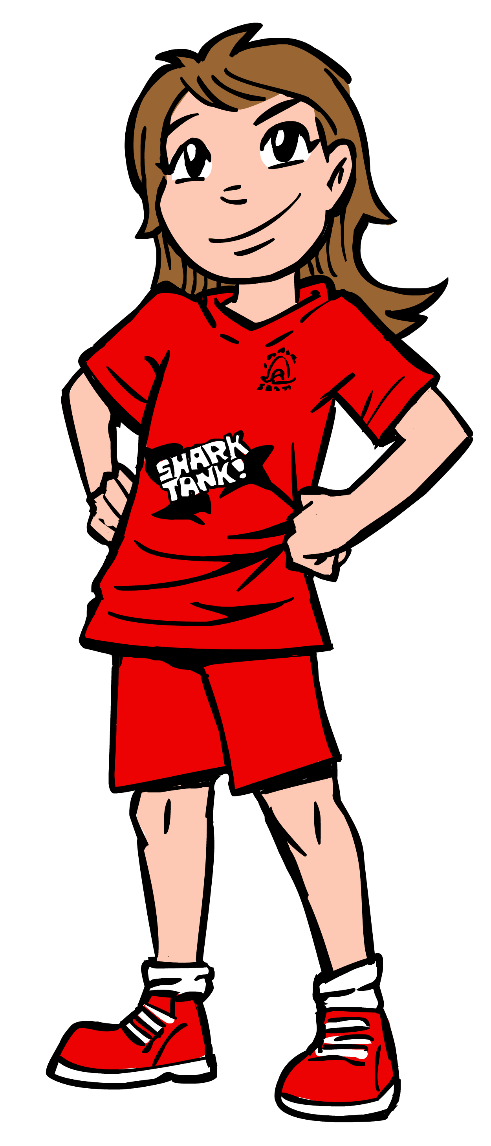 Ingredienser
10 st ägg 
1 dl grädde 
2 dl Västerbottensost 
salt 
svartpeppar 

Förslag på fyllning:
bacon
parmesanost 
fetaost 
soltorkade tomater 

Tillagning
1. Sätt ugnen på 175-200 grader.
2. Vispa upp äggen i en bunke. Blanda i grädde och ost och krydda med salt och peppar.
3. Fyll muffinsformar med smeten och lägg i fyllningen. Använder man stekt bacon kan man blanda det direkt i smeten, var då varsam med saltet.
4. Grädda muffinsen i ugnen 20 minuter eller tills de fått fin färg.
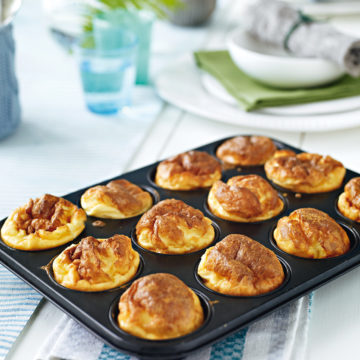 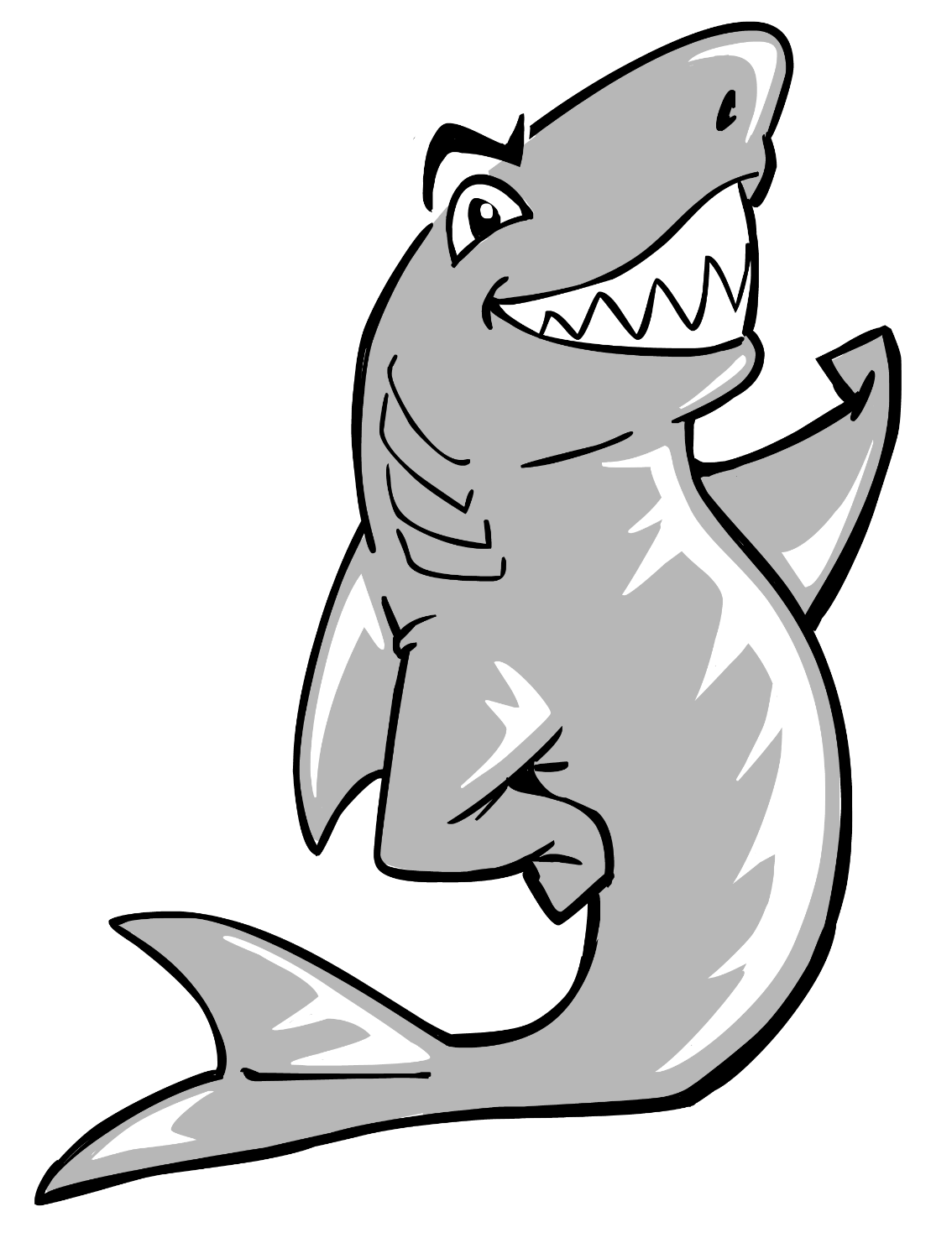 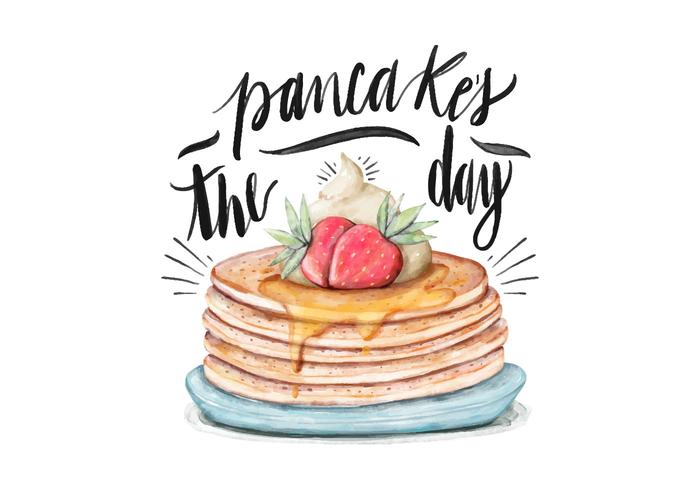 Bananpannkakor

1 banan
2 ägg
3 msk havremjöl 
1 krm vanilj eller 2 tsk lakrits

Blanda, stek och njut 
Serveras med färsk frukt och/eller kvarg
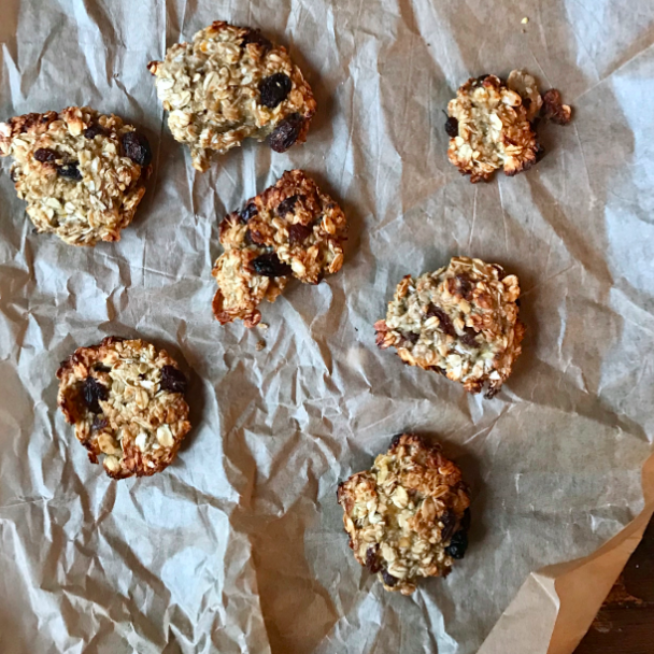 Bananbollar

2 bananer
2,5 dl havregryn
1 dl russin
½ tsk kanel
½ tsk malen kardemumma
2-3 kokosflingor

Mosa bananerna och blanda alla ingredienser. 
Klicka ut 8 bollar på en plåt och grädda i ca 175 grader i ugnen, ca 10 minuter
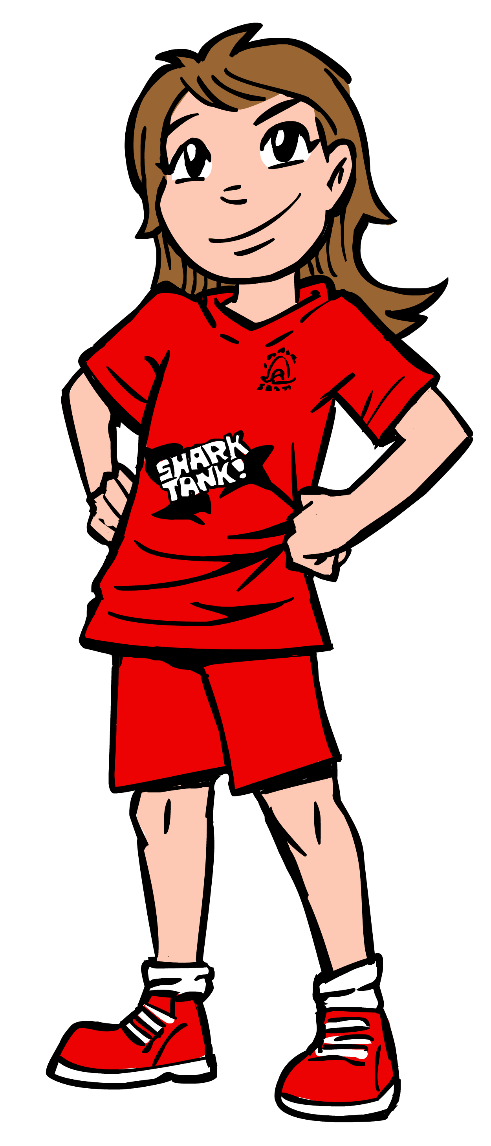 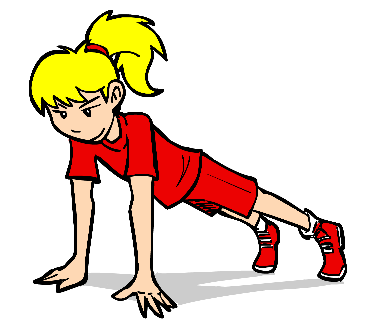 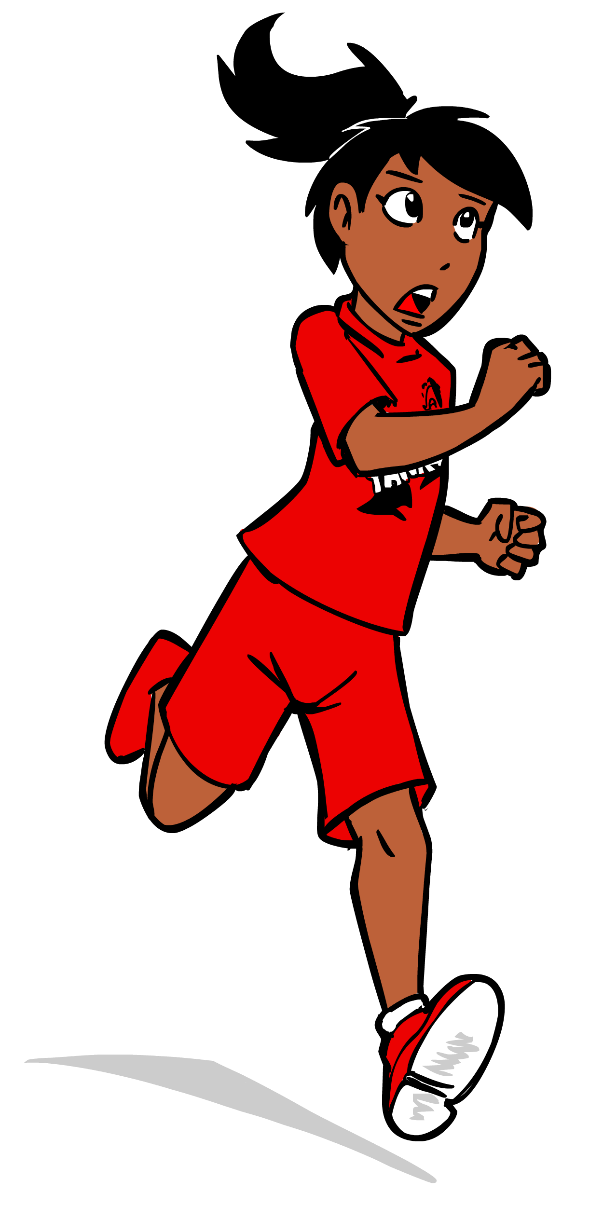 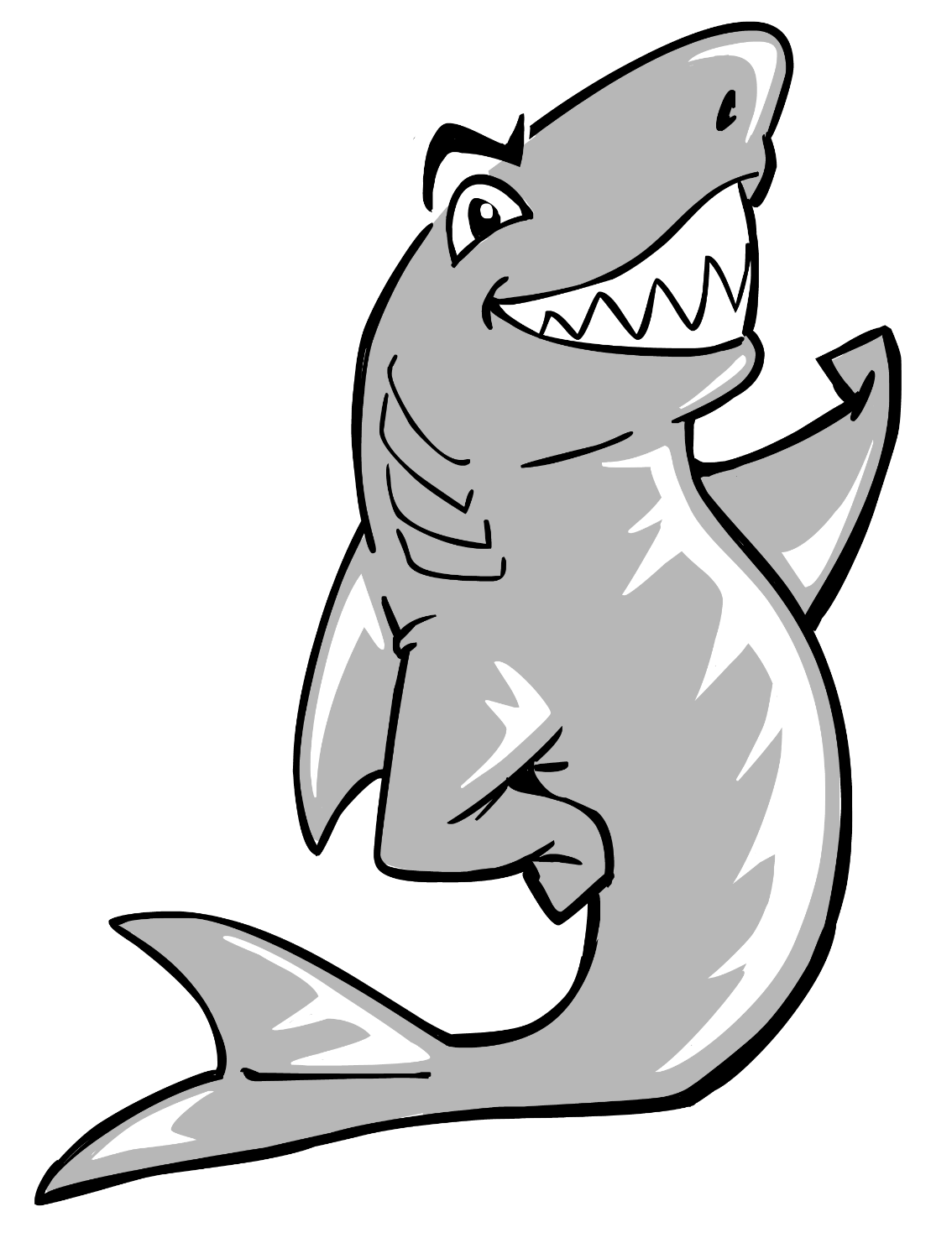